MATTHEW 21:18-32
A free CD of this message will be available following the service
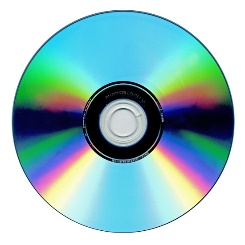 IT WILL ALSO be available LATER THIS WEEK
VIA cALVARYOKC.COM
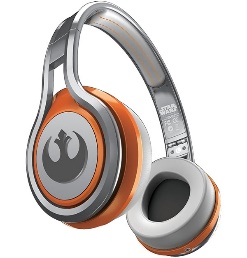 MATTHEW 21:18-32
Israel as a type of fig tree:
Song of Solomon 2:13
Isaiah 34:4
Hosea 9:10
MATTHEW 21:18-32
Luke 13:6-9 ~ 6 He also spoke this parable: “A certain man had a fig tree planted in his vineyard, and he came seeking fruit on it and found none. 7 Then he said to the keeper of his vineyard, ‘Look, for three years I have come seeking fruit on this fig tree and find none. Cut it down; why does it use up the ground?’ 8 But he answered and said to him, ‘Sir, let it alone this year also, until I dig around it and fertilize it. 9 And if it bears fruit, well. But if not, after that you can cut it down.’”
MATTHEW 21:18-32
MATTHEW 21:18-32
Gal. 5:22-23b ~ 22 But the fruit of the Spirit is love, joy, peace, longsuffering, kindness, goodness, faithfulness, 23b gentleness, self-control…
D. G. Barnhouse ~ “Love is the key. Joy is love singing. Peace is love resting. Long-suffering is love enduring. Kindness is love's touch. Goodness is love's character. Faithfulness is love's habit. Gentleness is love's self-forgetfulness. Self-control is love holding the reins.”
MATTHEW 21:18-32
MATTHEW 21:18-32
Faith (v. 21) ~ n. pistis
Believing ~ v.  pisteuō – often translated trust
MATTHEW 21:18-32
False faith
Fearful faith
Factual Faith
MATTHEW 21:18-32
James 5:17 ~ Elijah was a man with a nature like ours, and he prayed earnestly that it would not rain; and it did not rain on the land for three years and six months.
Prayed ~ proseuchomai – v. to pray
Earnestly ~ proseuchē – n. prayer
Literally, “In praying, he prayed”
MATTHEW 21:18-32
E. M. Bounds ~ “If we had more of Elijah’s praying, marvels would not be the marvels that they are now to us. God would not be so strange, so far away in being and so feeble in action. Everything is tame and feeble because our praying is so tame and feeble.”
“… There are no possibilities in prayer without we really pray in all simplicity, reality and trueness. Prayerless praying — how common, how popular, how delusive and vain!”
MATTHEW 21:18-32
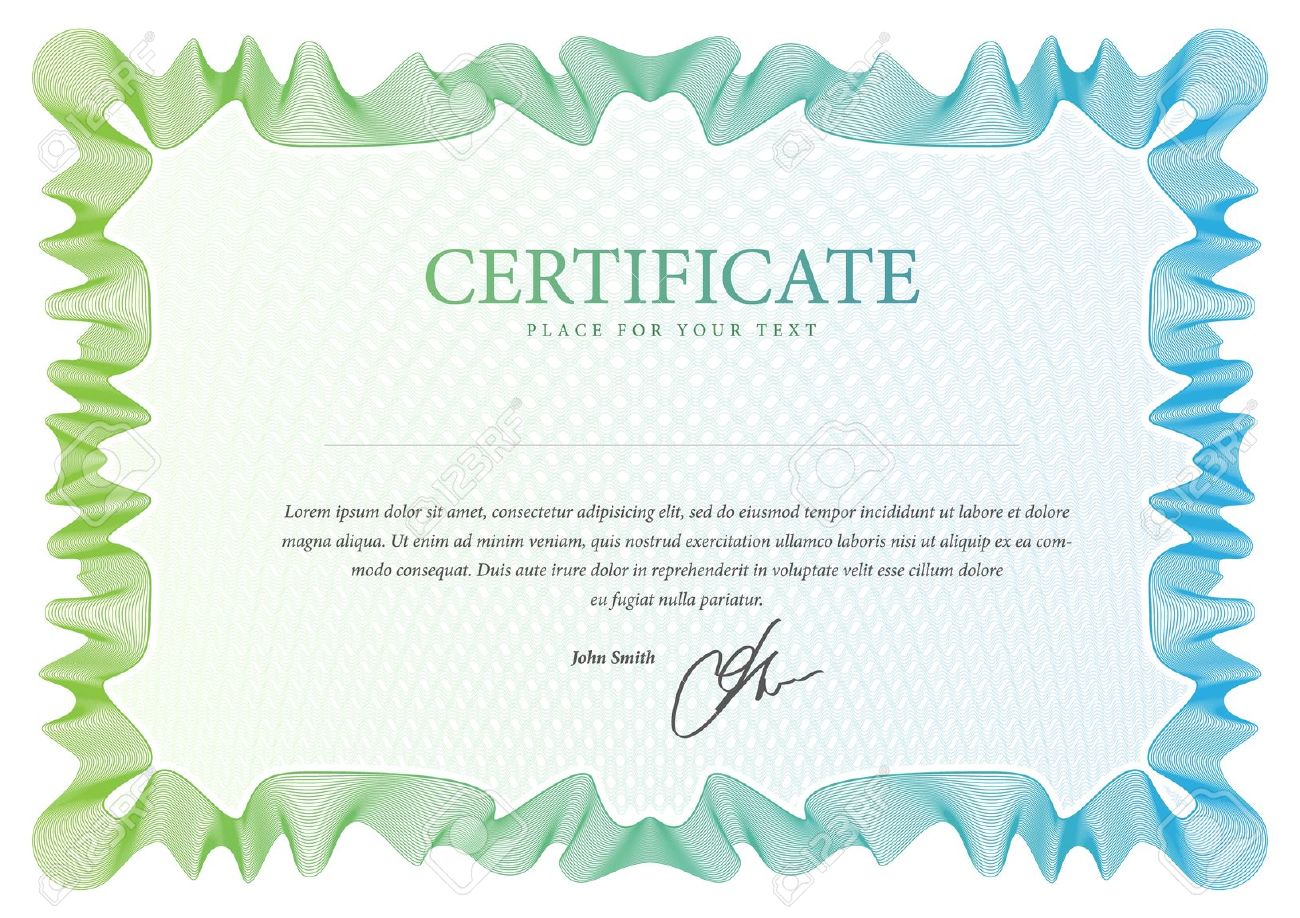 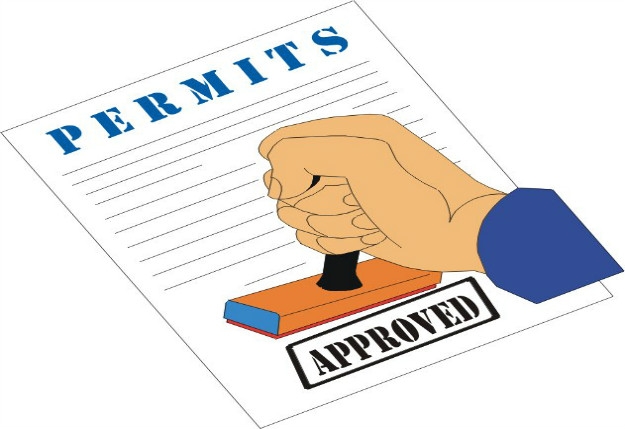 MATTHEW 21:18-32
Lame and Blind Healing
Fig tree cursing permit
Jesus of Nazareth
Rabbi Shlomo
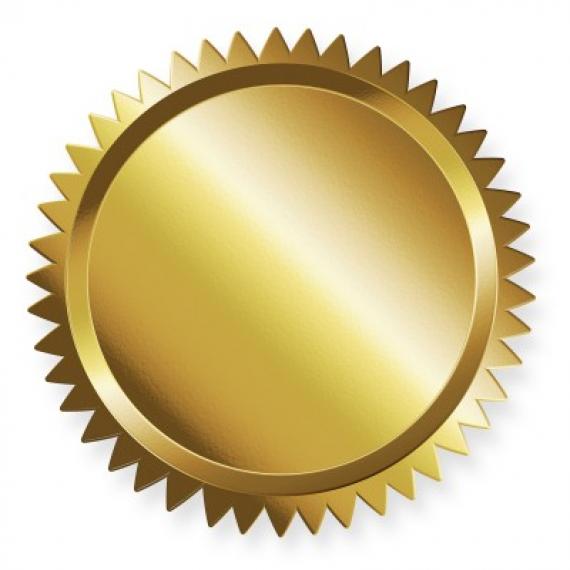 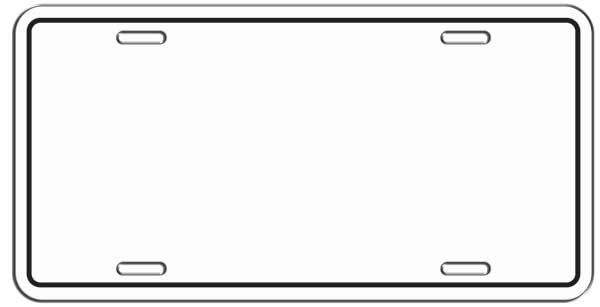 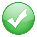 JUDEA
AD32
APR
Dead
Accredited
TABULTURNR
Raiser-upper
MATTHEW 21:18-32